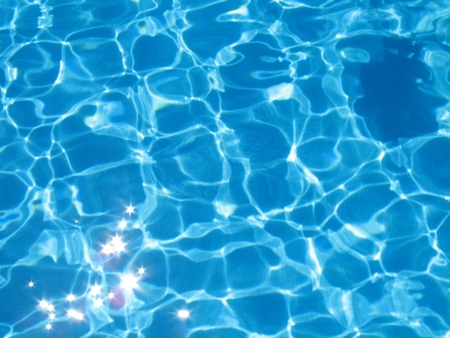 Превращения воды
Подготовила:
                               воспитатель: Овсянникова Альбина Александровна
              МБДОУ "ЦРР - детский сад № 16" | 

           г. Саров
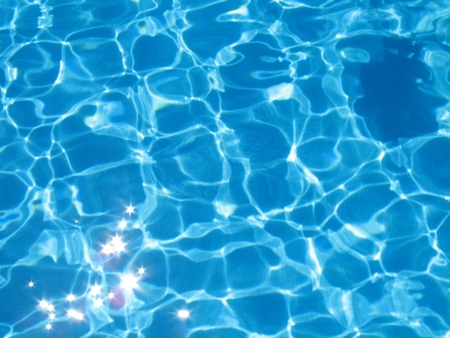 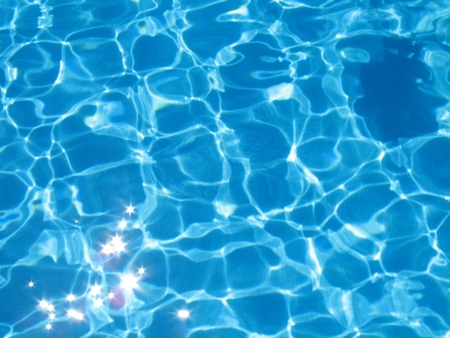 Вода – это жидкость, прозрачная, бесцветная, без запаха, она растекается.
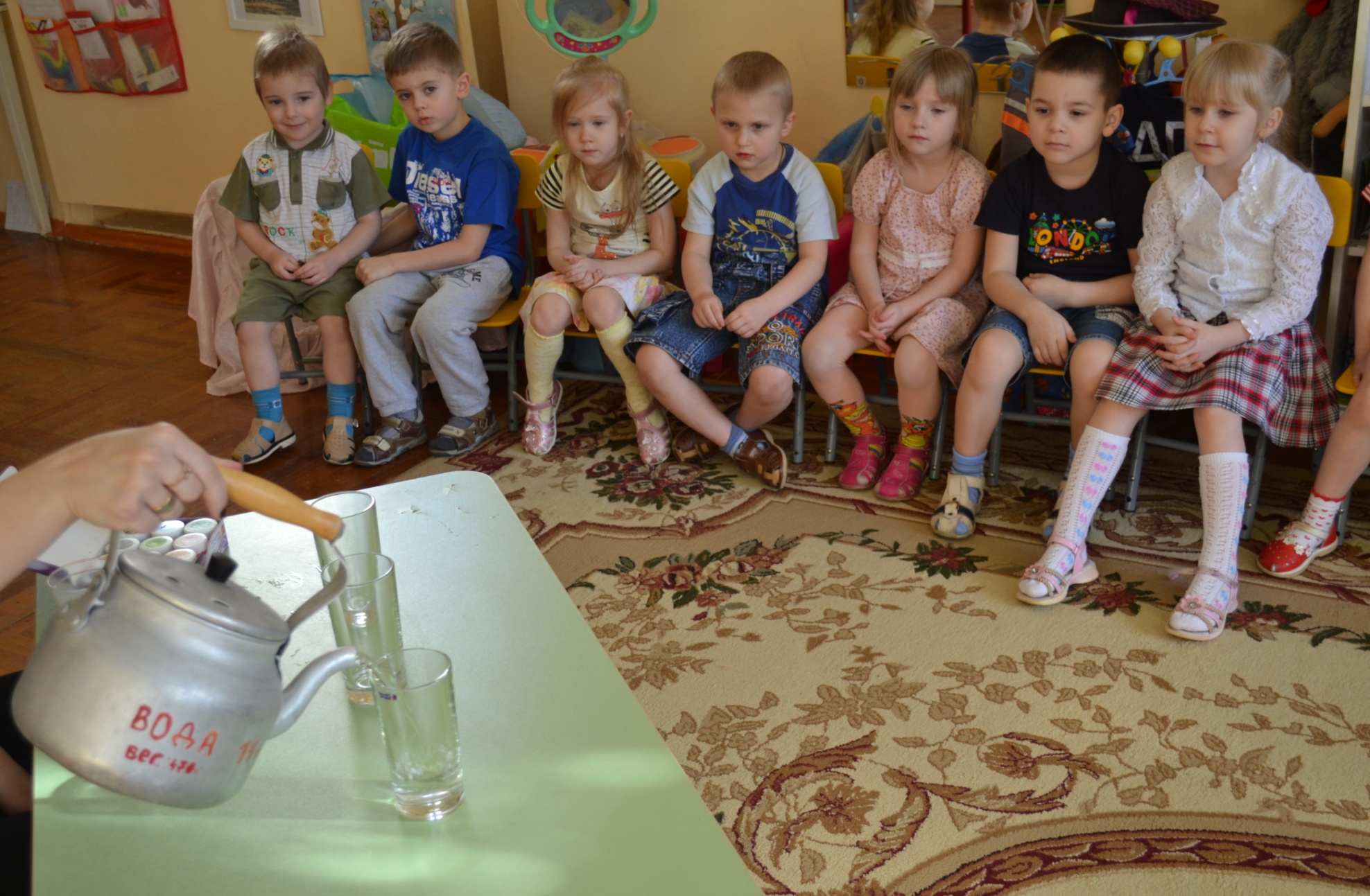 Вода принимает форму того сосуда, в который ее наливают
Прозрачную воду можно сделать непрозрачной
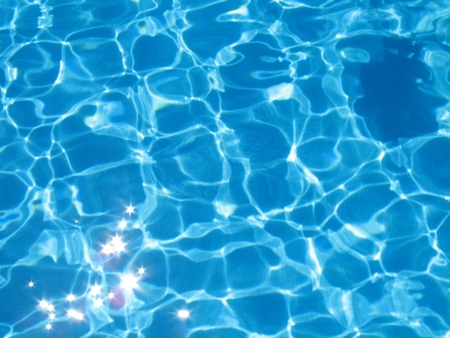 Проверили и подтвердили,отсутствие собственной формы; прозрачность; вода – это жидкость, безвкусная, не имеет запаха.
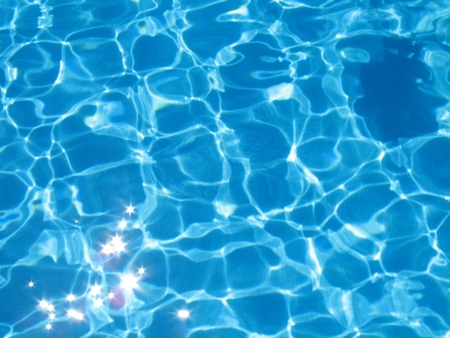 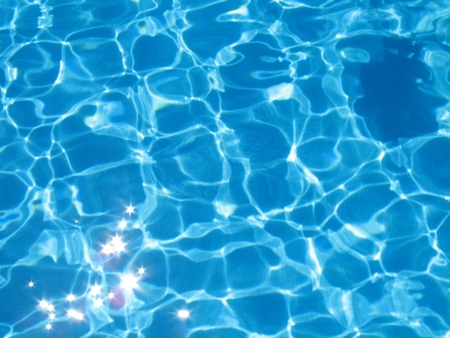 Вода – это жидкость, прозрачная, бесцветная, без запаха, она растекается.
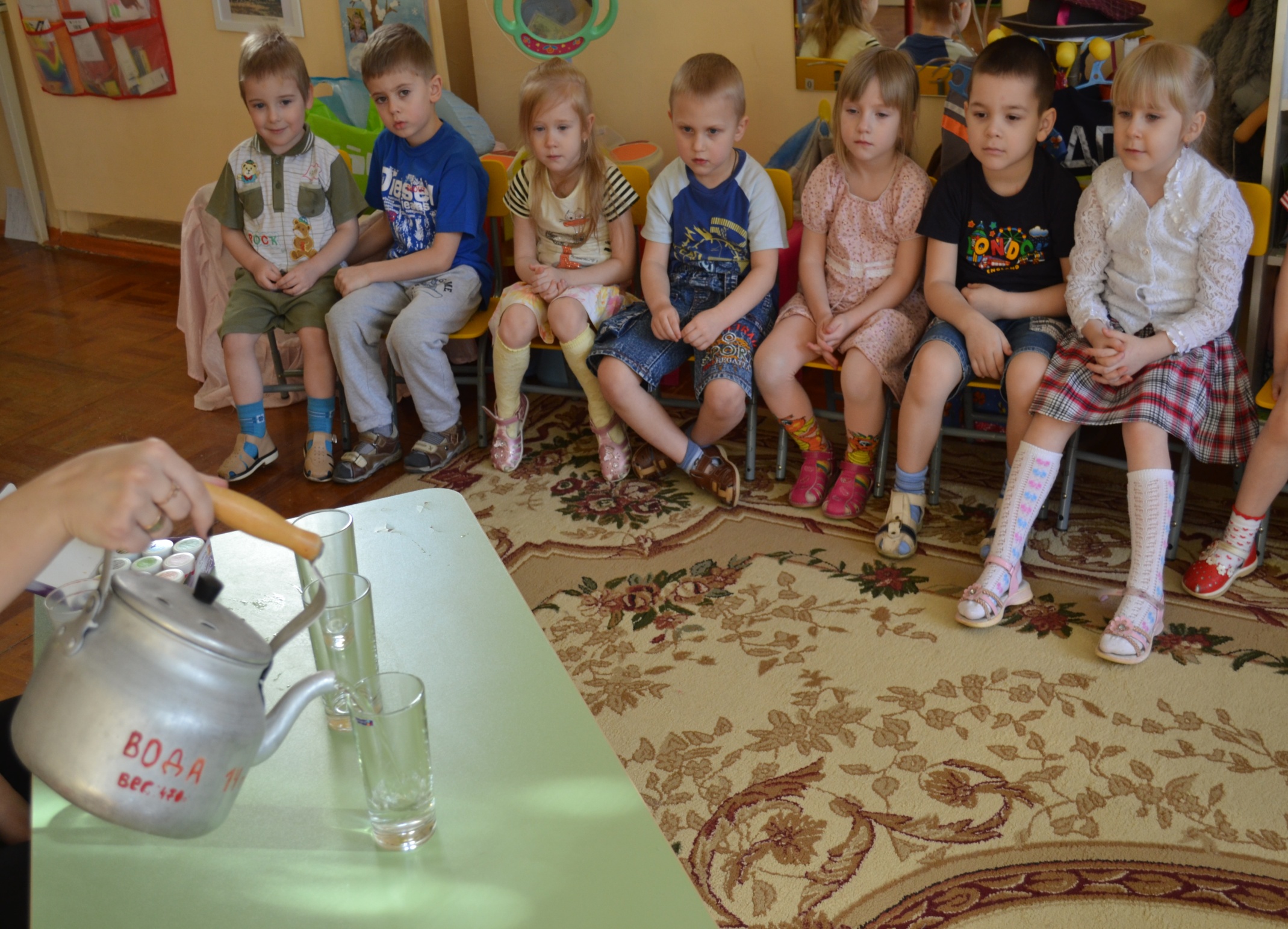 Вода принимает форму того сосуда, в который ее наливают
Прозрачную воду можно сделать непрозрачной
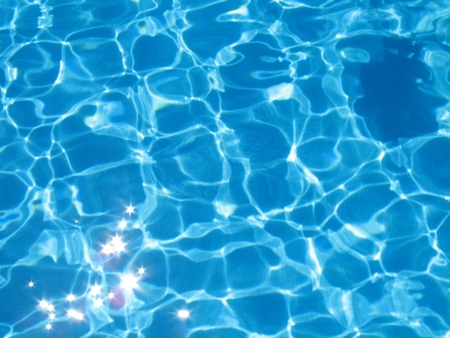 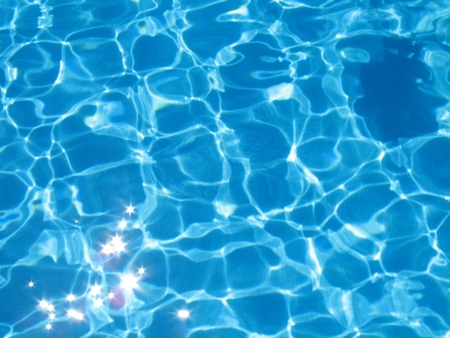 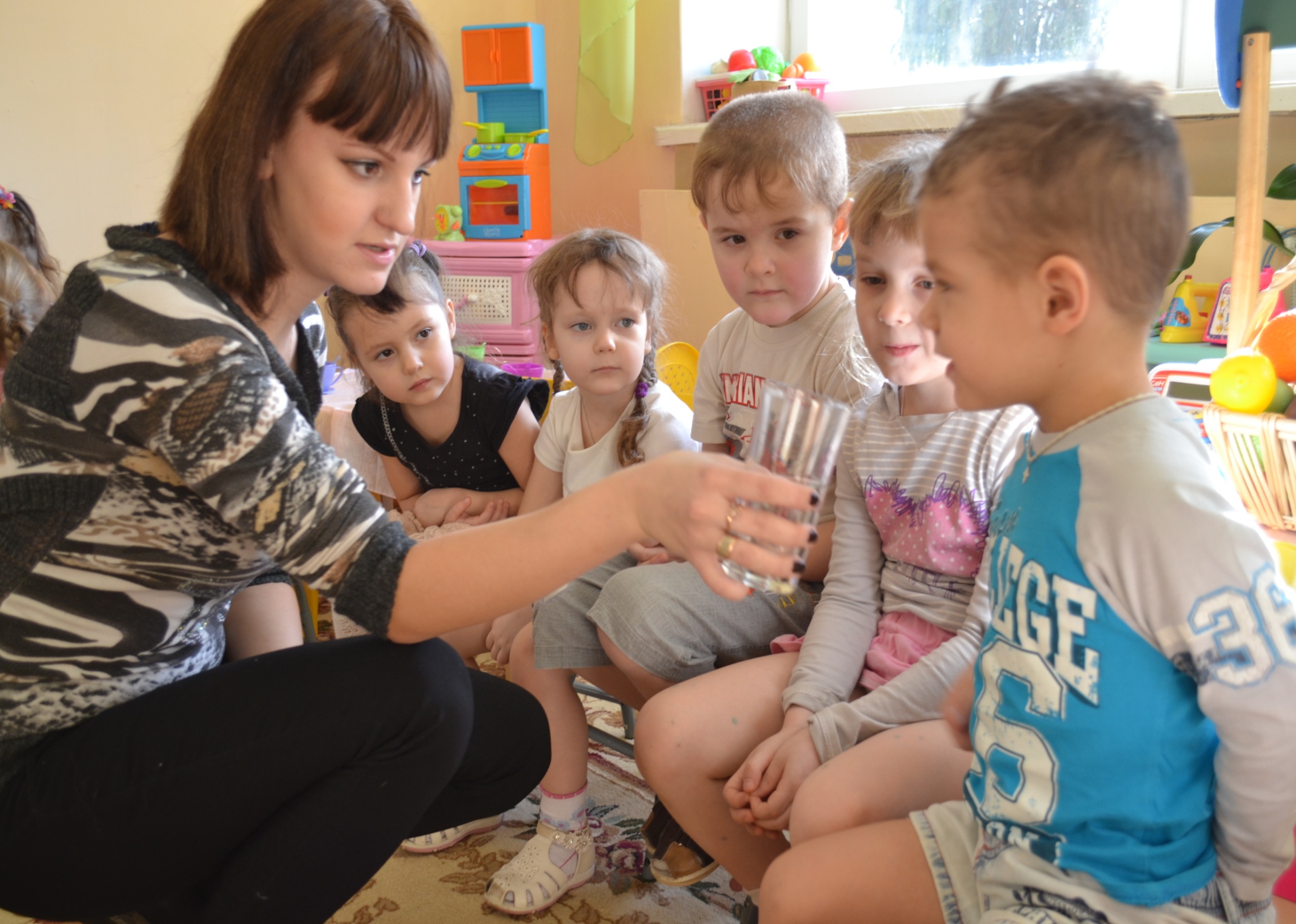 Вода – это жидкость, прозрачная, бесцветная, без запаха, она растекается.
Вода принимает форму того сосуда, в который ее наливают
Прозрачную воду можно сделать непрозрачной
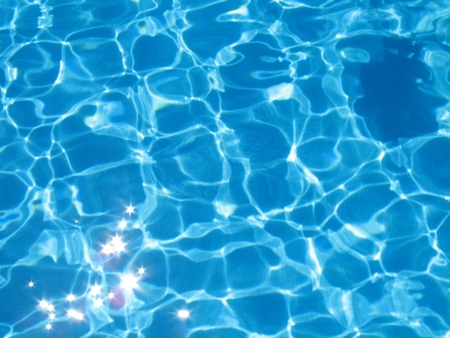 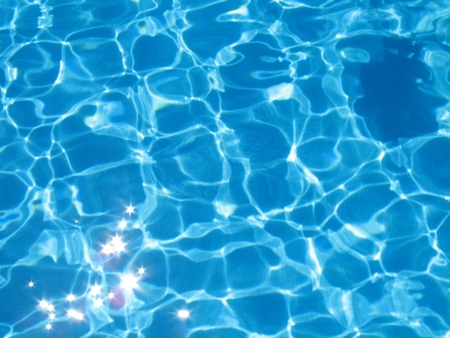 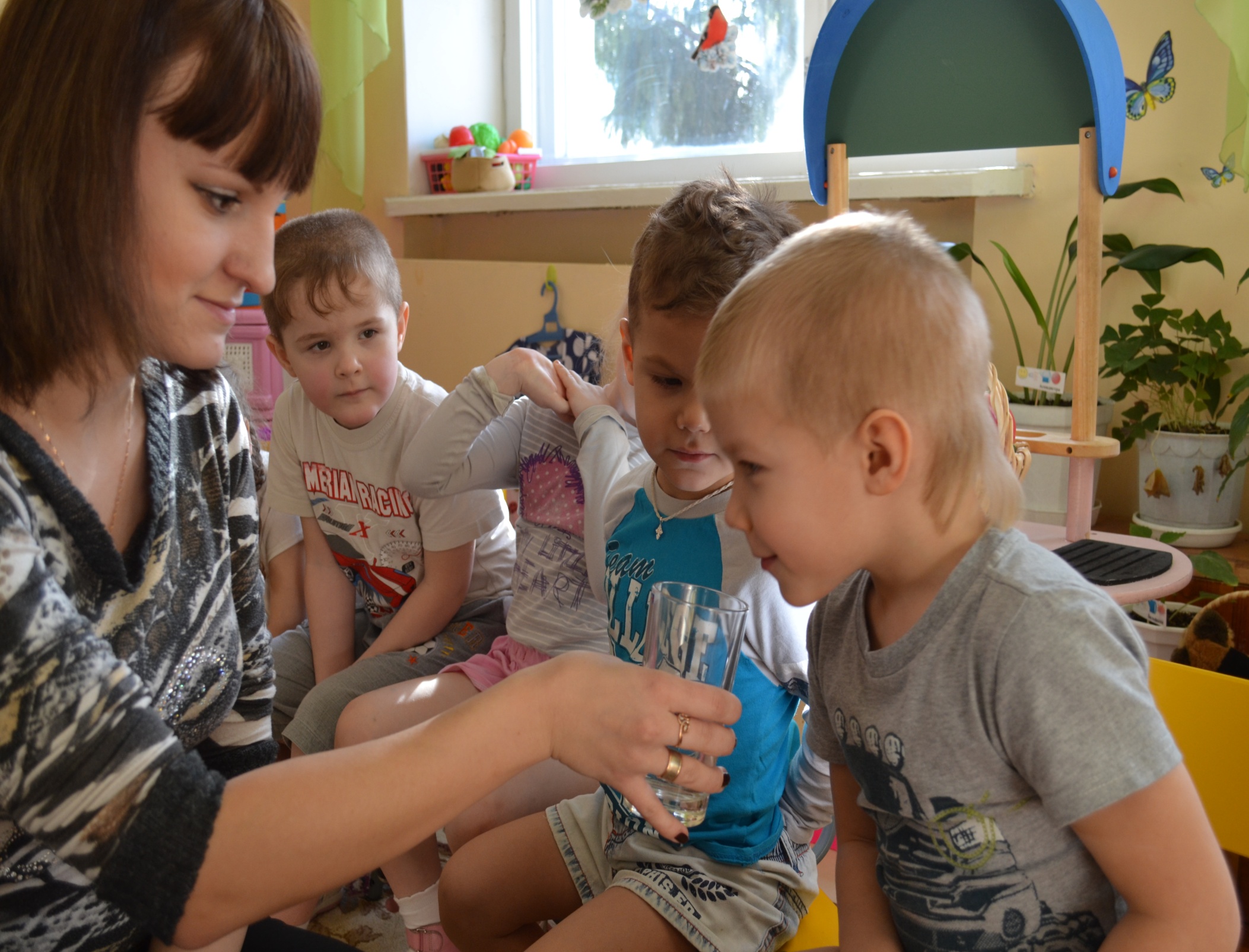 Вода – это жидкость, прозрачная, бесцветная, без запаха, она растекается.
Вода принимает форму того сосуда, в который ее наливают
Прозрачную воду можно сделать непрозрачной
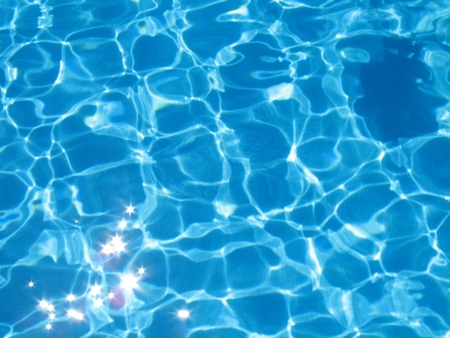 Какая бывает вода?
Без газа
Газированная (минеральная)
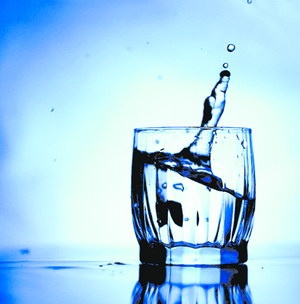 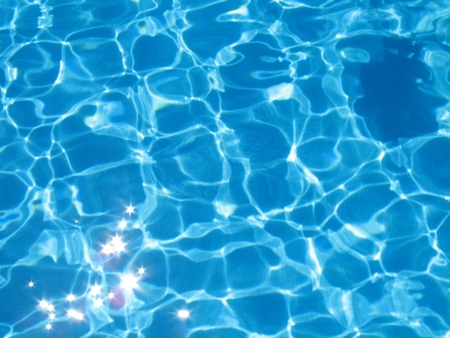 Вода – жидкое вещество, она растекается
Вода состоит из мелких капелек. Они и соединены друг с другом, но не очень крепко
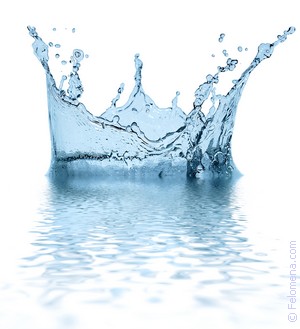 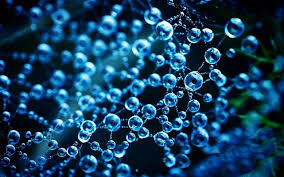 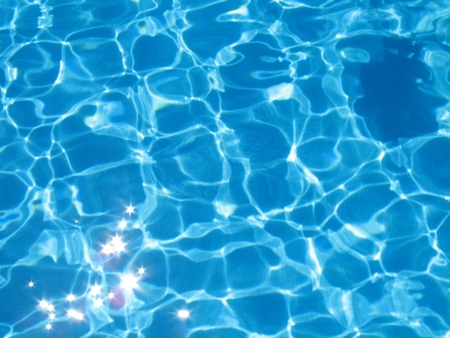 Вода бывает не только в жидком состоянии
При низкой, холодной температуре вода замерзает и превращается в твердое вещество– лед.
В твердом веществе, капельки расположены очень плотно друг к другу и двигаются медленно.
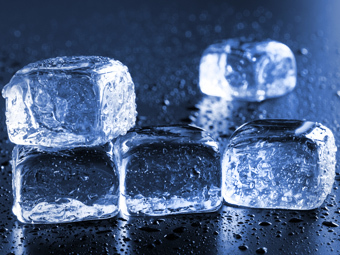 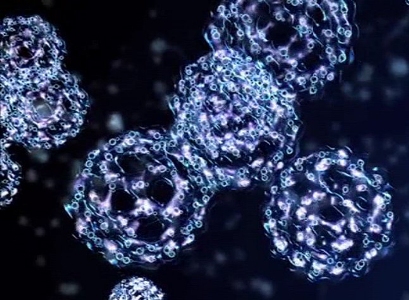 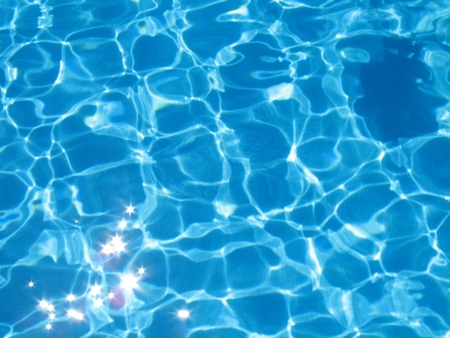 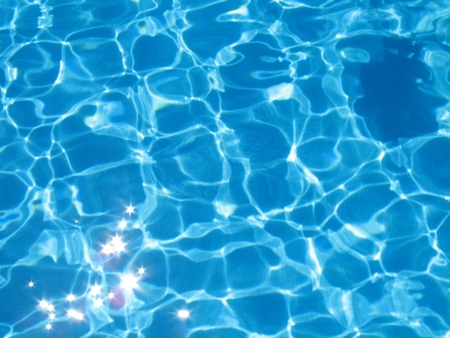 Вода – это жидкость, прозрачная, бесцветная, без запаха, она растекается.
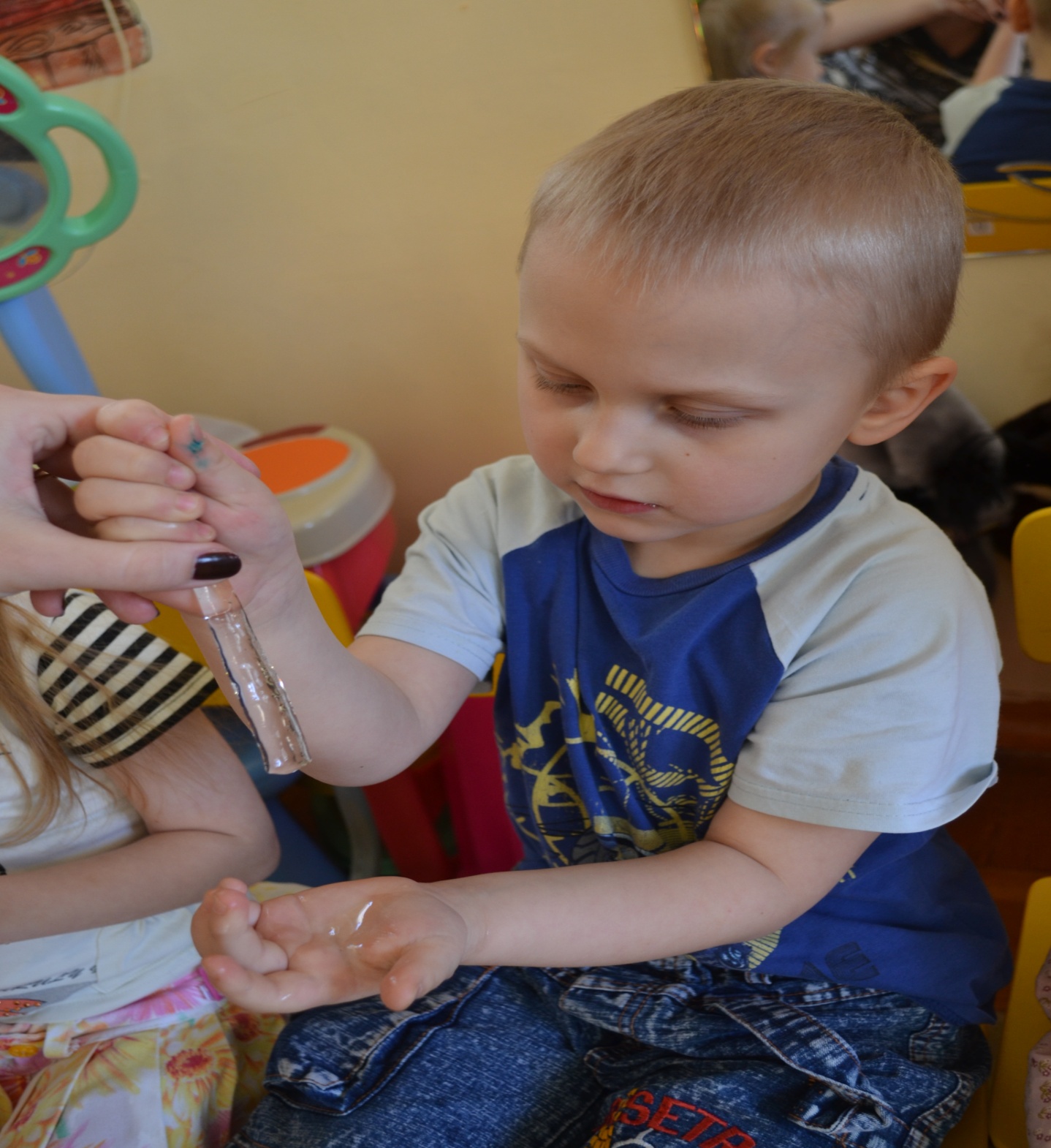 Вода принимает форму того сосуда, в который ее наливают
Прозрачную воду можно сделать непрозрачной
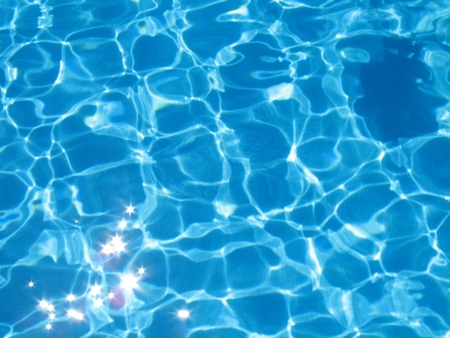 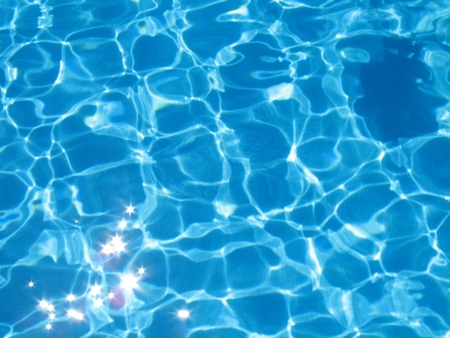 Вода – это жидкость, прозрачная, бесцветная, без запаха, она растекается.
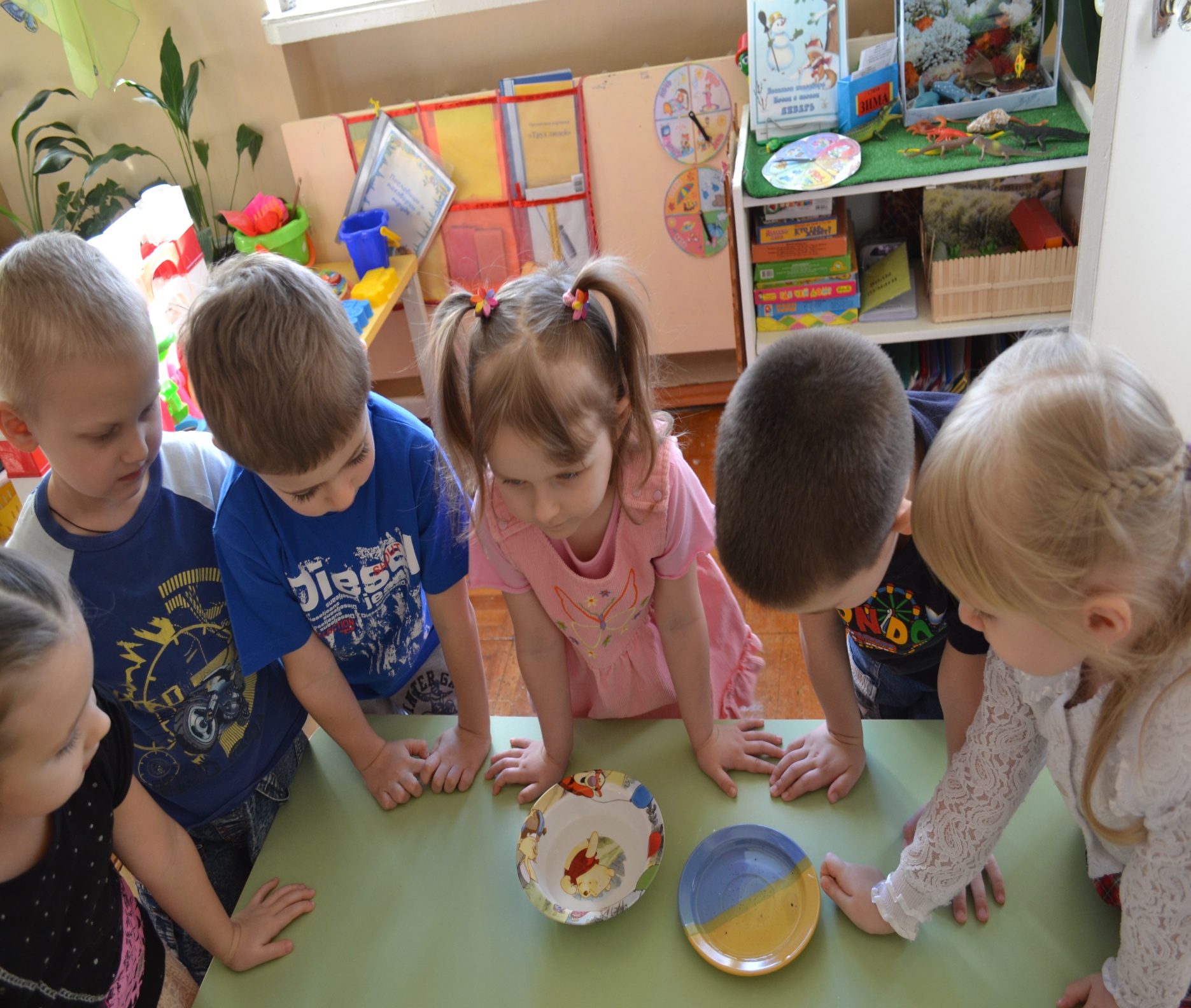 Вода принимает форму того сосуда, в который ее наливают
Прозрачную воду можно сделать непрозрачной
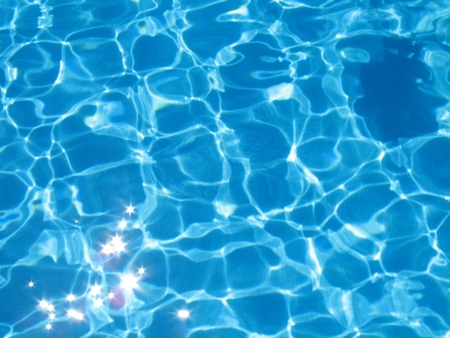 Вода – это жидкость, прозрачная, бесцветная, без запаха, она растекается.
Вода принимает форму того сосуда, в который ее наливают
Прозрачную воду можно сделать непрозрачной
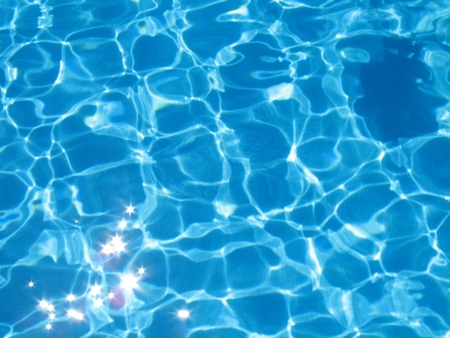 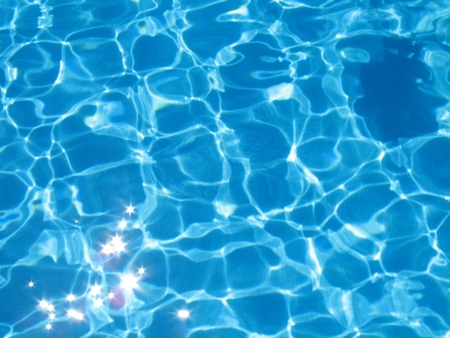 В паре расстояние между частичками больше, чем в воде, и они быстрее двигаются, «разлетаются». Такое состояние вещества называют газообразным.
Сильно нагретая вода при высокой температуре превращается в пар
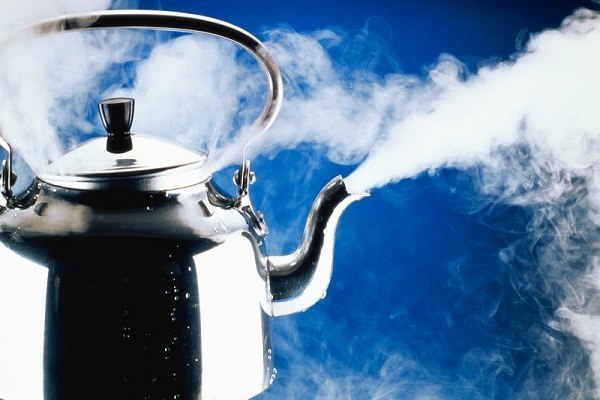 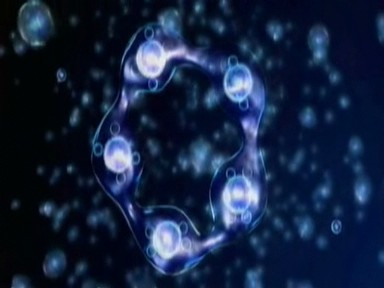 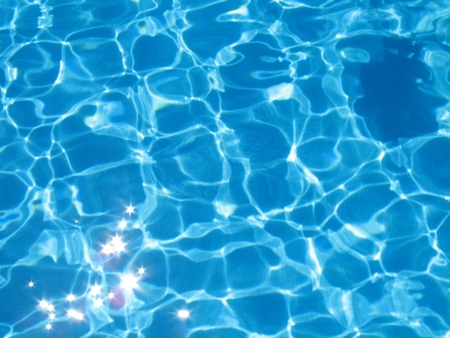 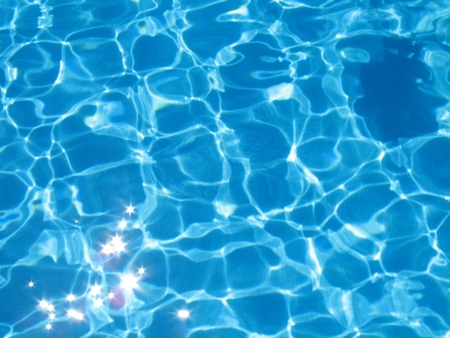 Вода – это жидкость, прозрачная, бесцветная, без запаха, она растекается.
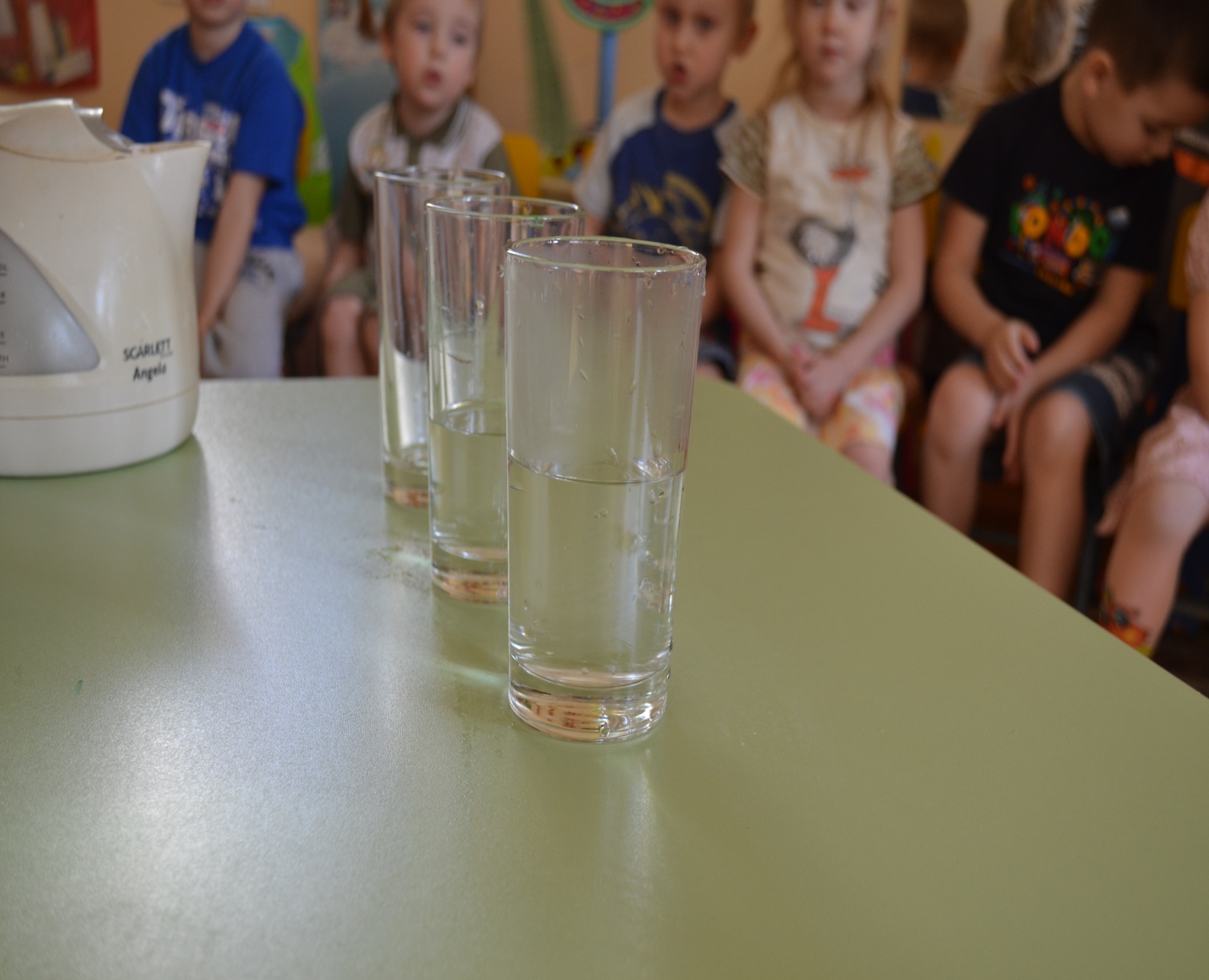 Вода принимает форму того сосуда, в который ее наливают
Прозрачную воду можно сделать непрозрачной
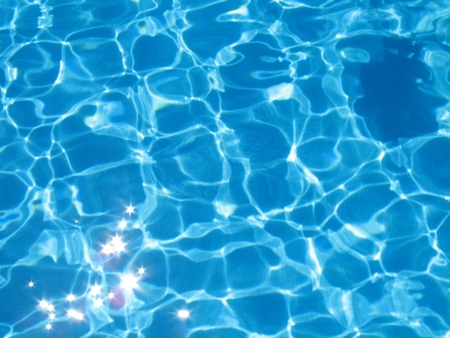 Жидкое состояние воды в природе
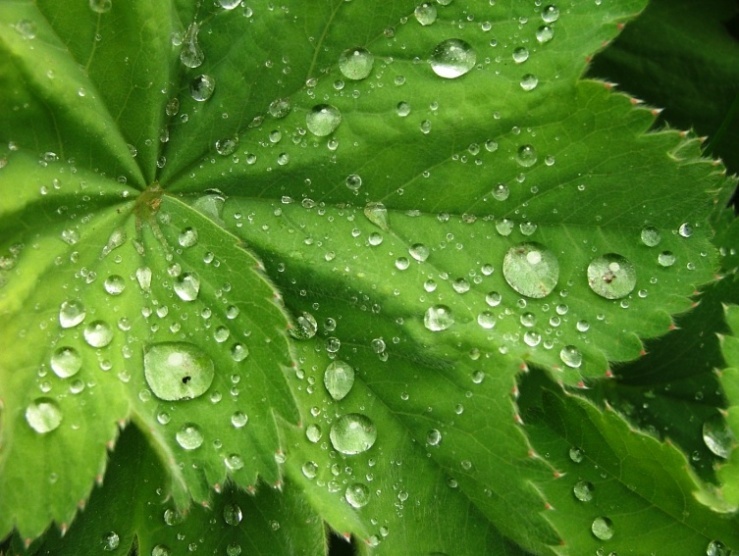 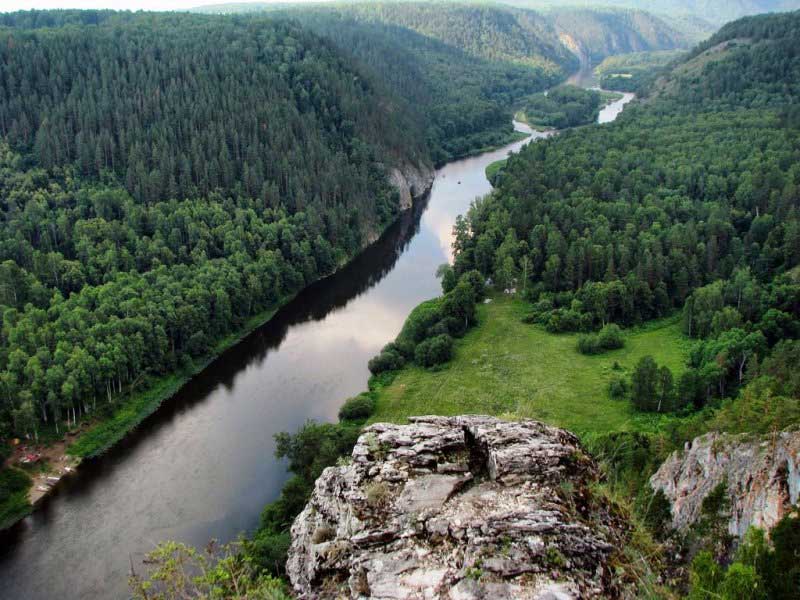 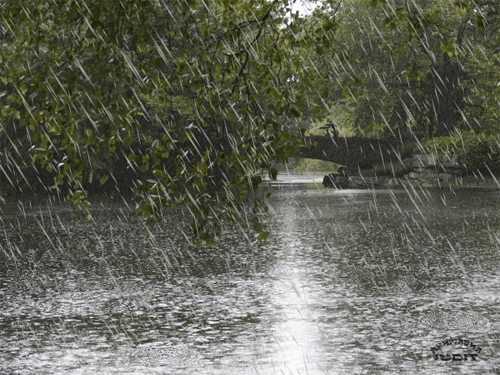 Роса
Река
Дождь
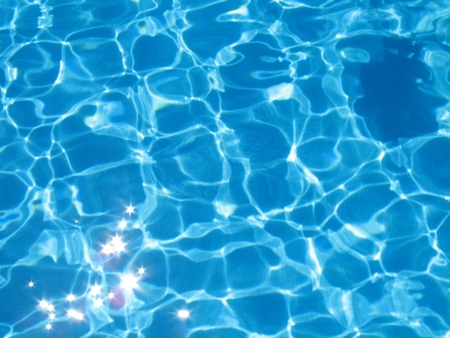 Твердое состояние воды в природе
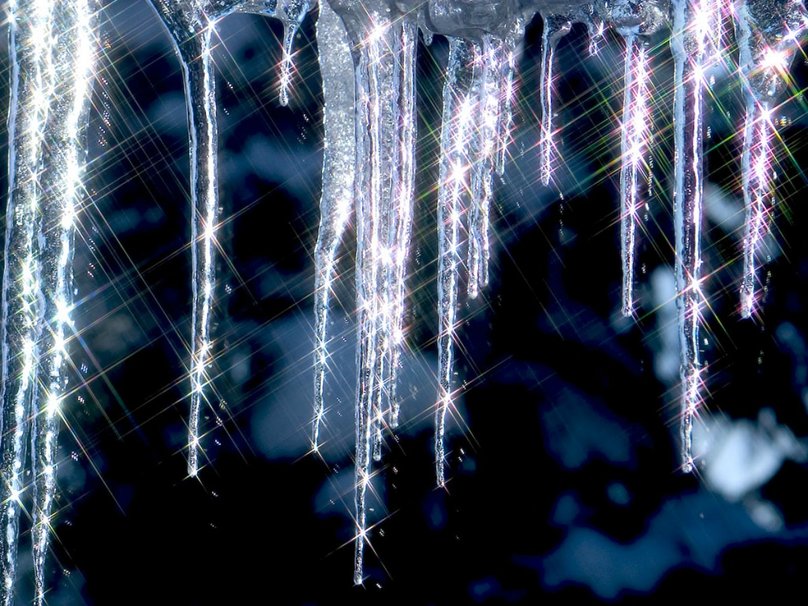 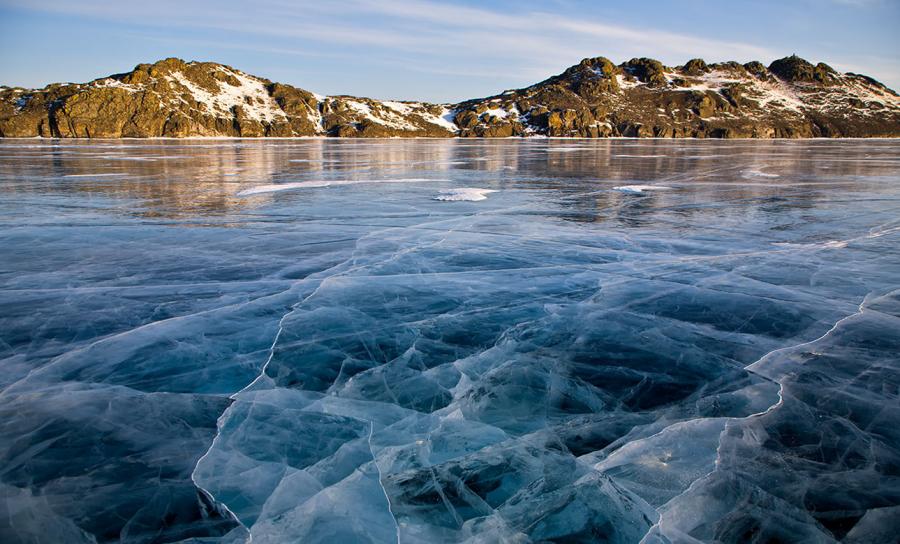 Сосульки
Лёд
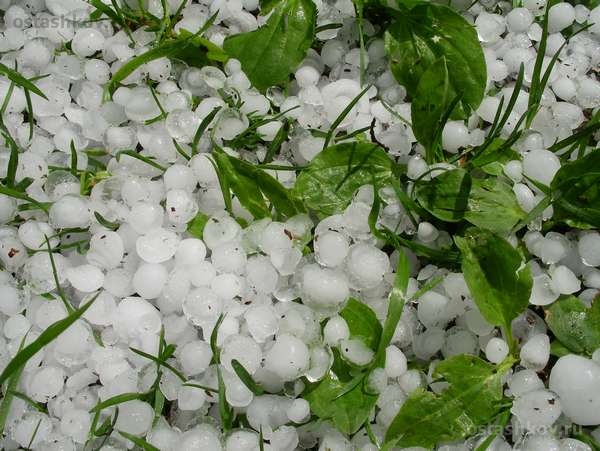 Град
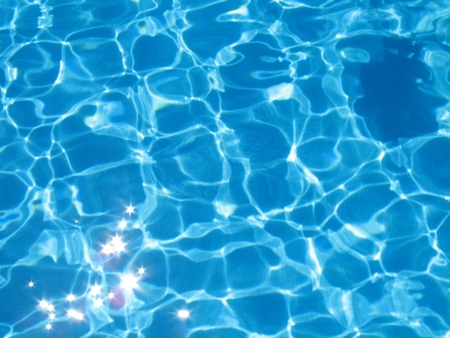 Парообразное состояние воды в природе
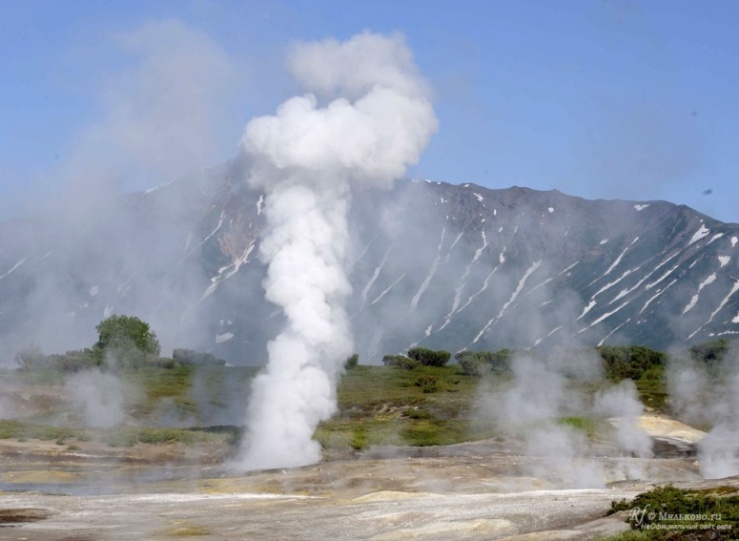 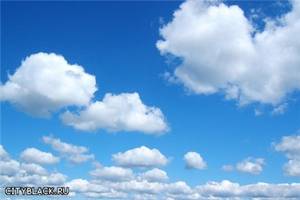 Гейзеры
Облака
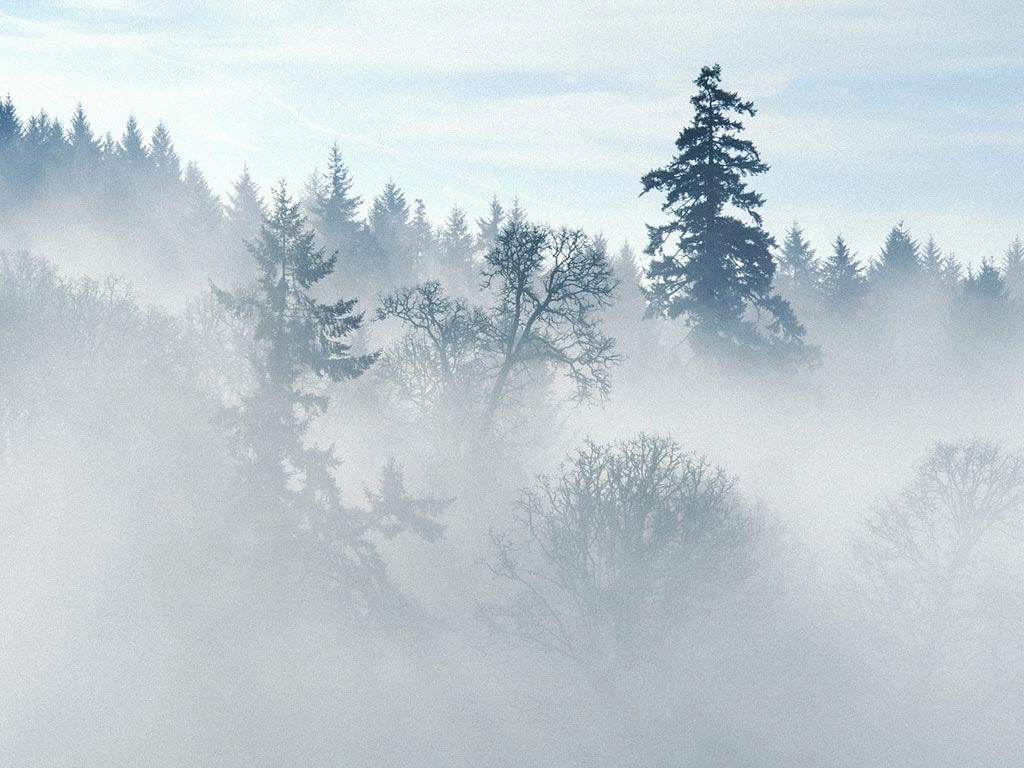 Туман
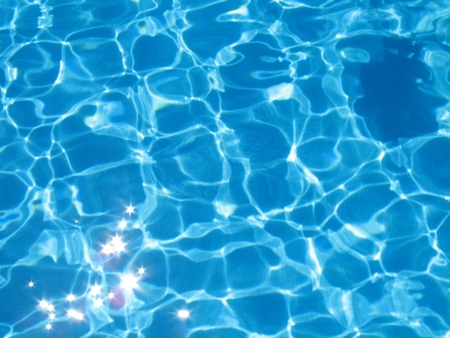 Как люди используют воду?
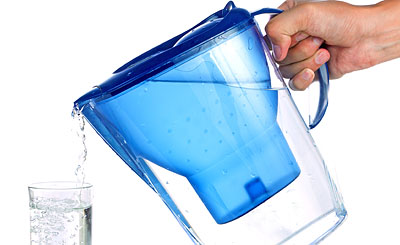 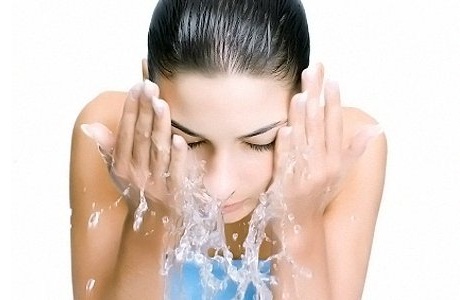 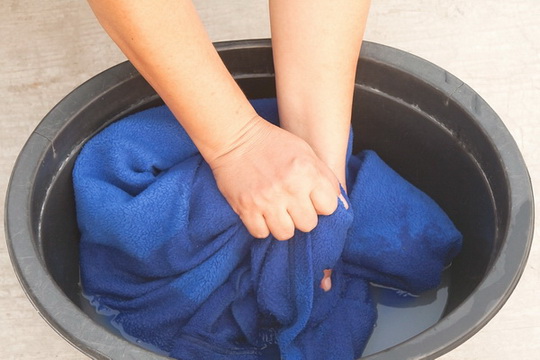 Использование
 в гигиенических
 целях
Использование в пищу
Использование для стирки, уборки и т.д.
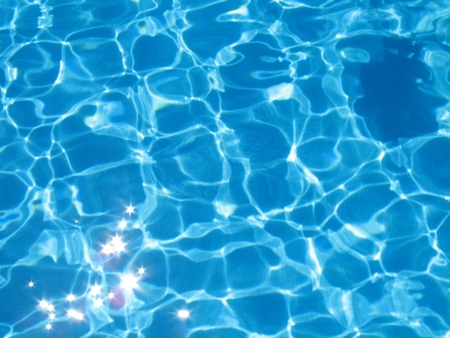 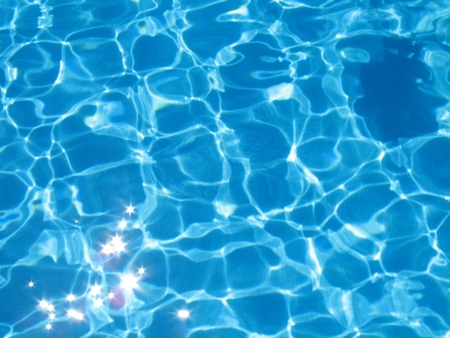 Вода – это жидкость, прозрачная, бесцветная, без запаха, она растекается.
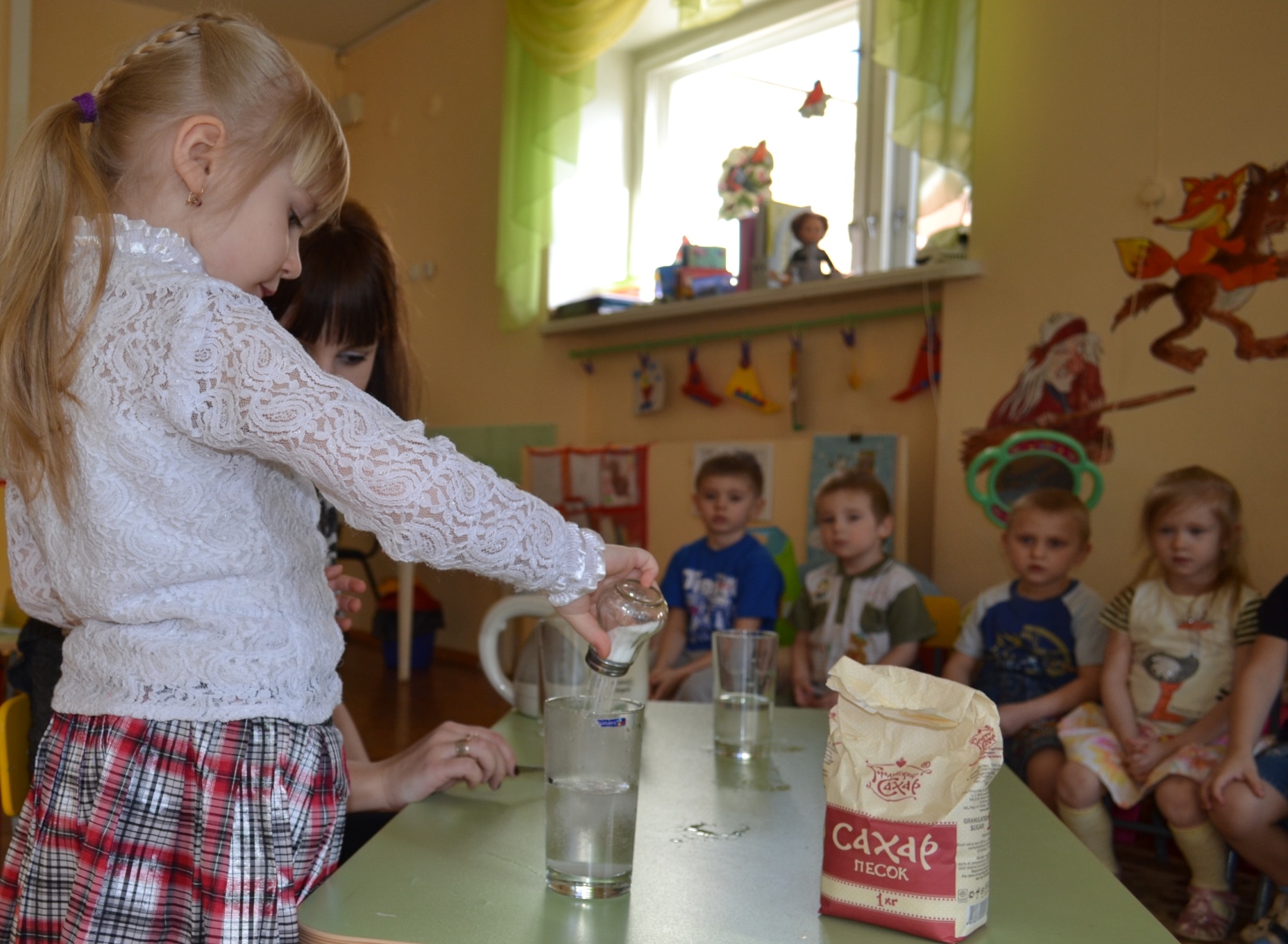 Вода принимает форму того сосуда, в который ее наливают
Прозрачную воду можно сделать непрозрачной
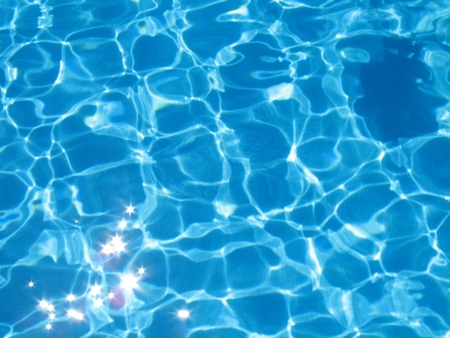 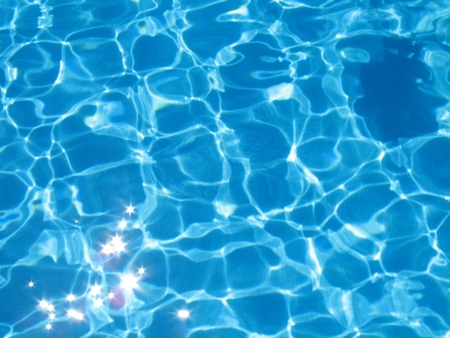 Вода – это жидкость, прозрачная, бесцветная, без запаха, она растекается.
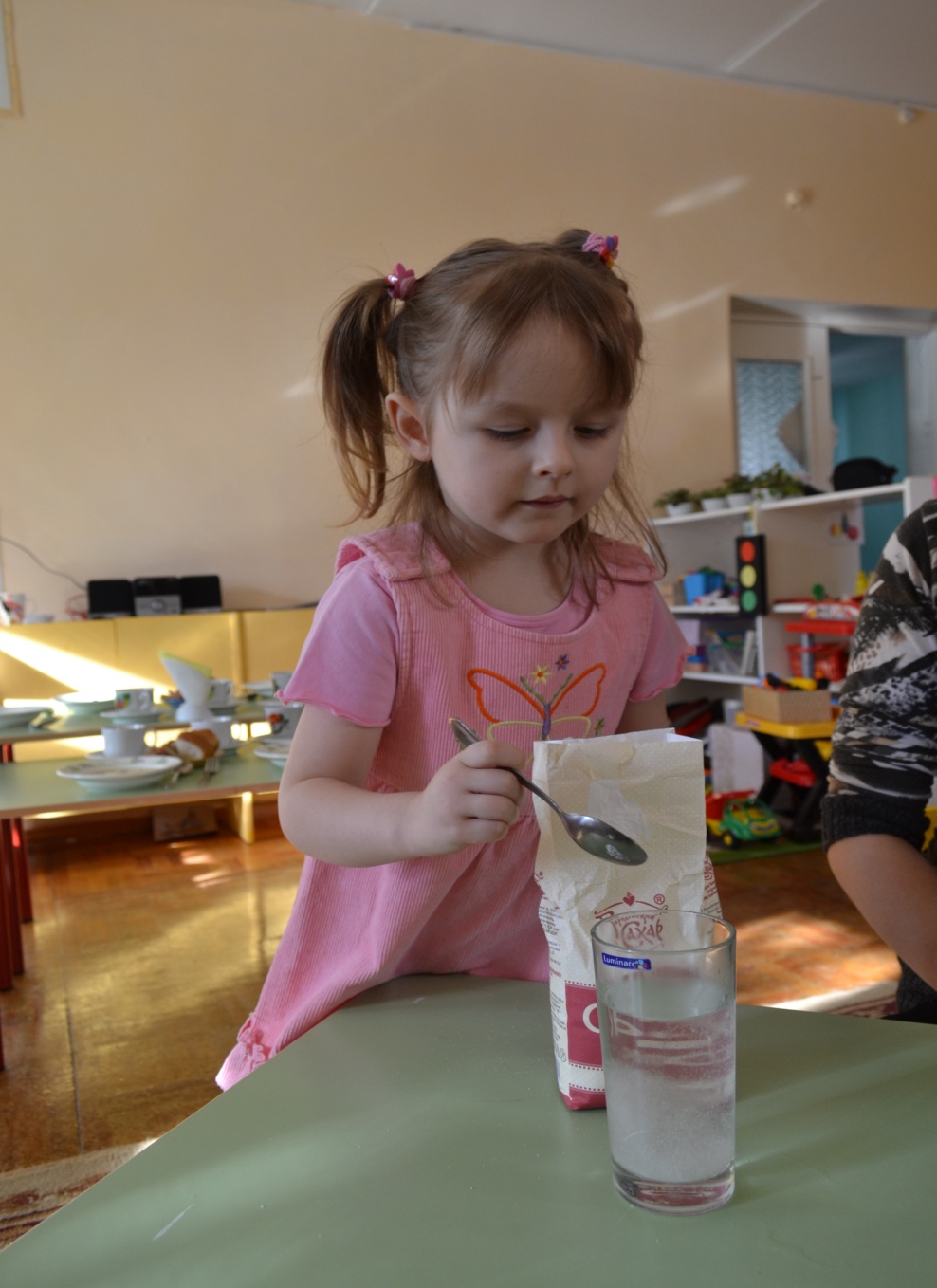 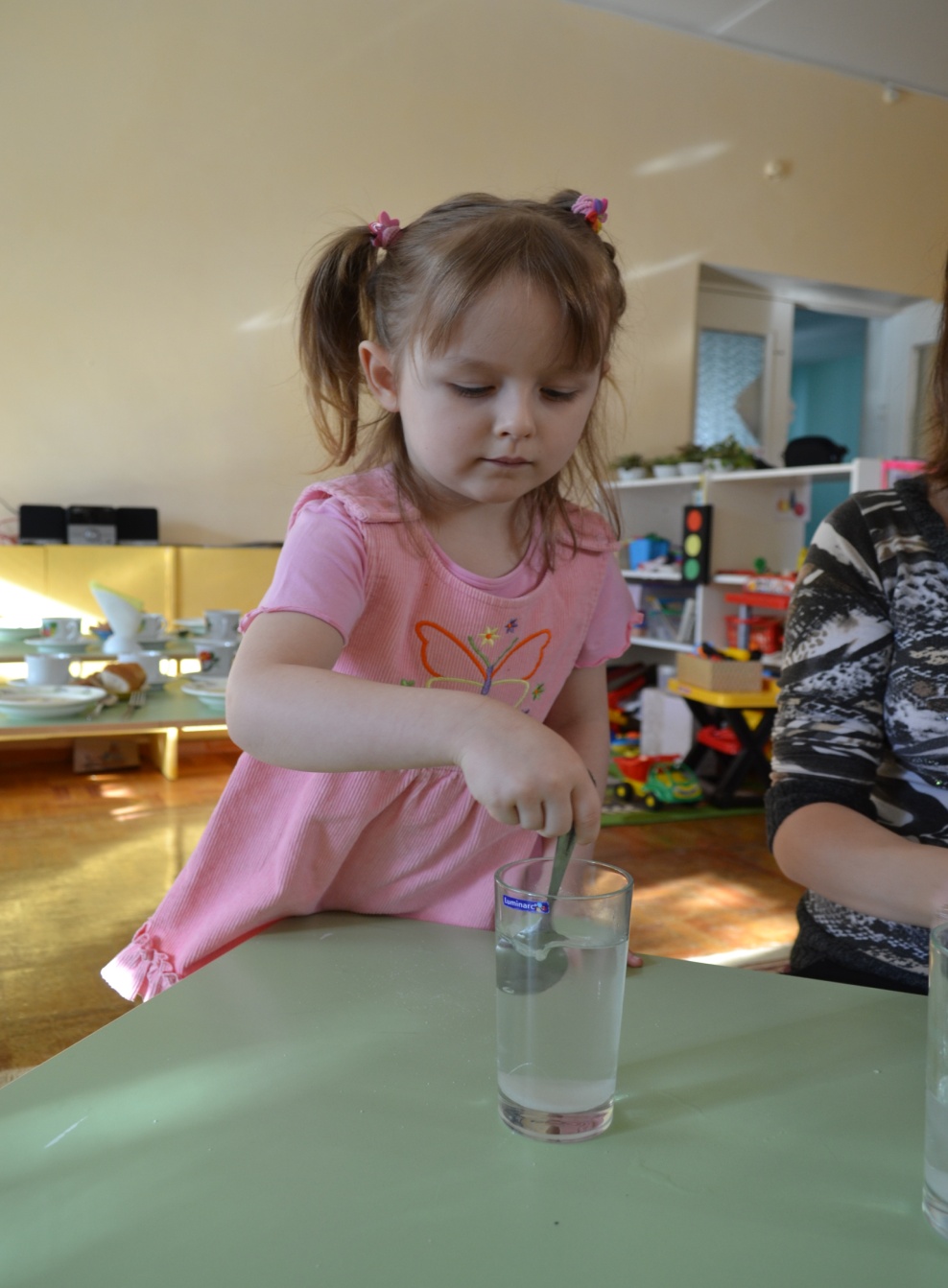 Вода принимает форму того сосуда, в который ее наливают
Прозрачную воду можно сделать непрозрачной
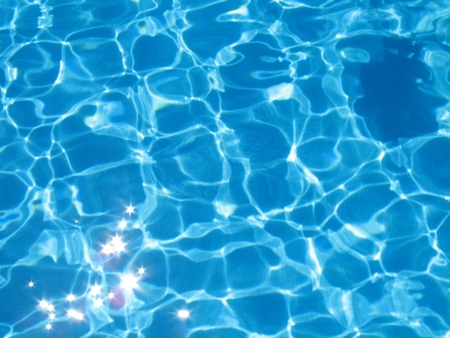 Как люди используют лёд?
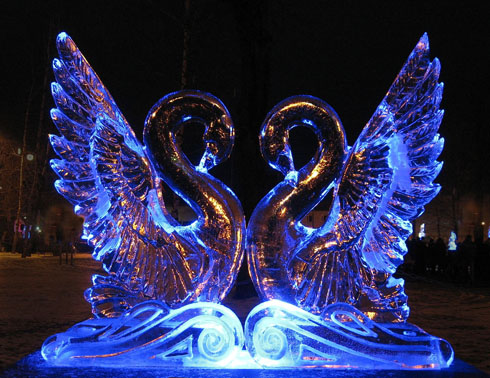 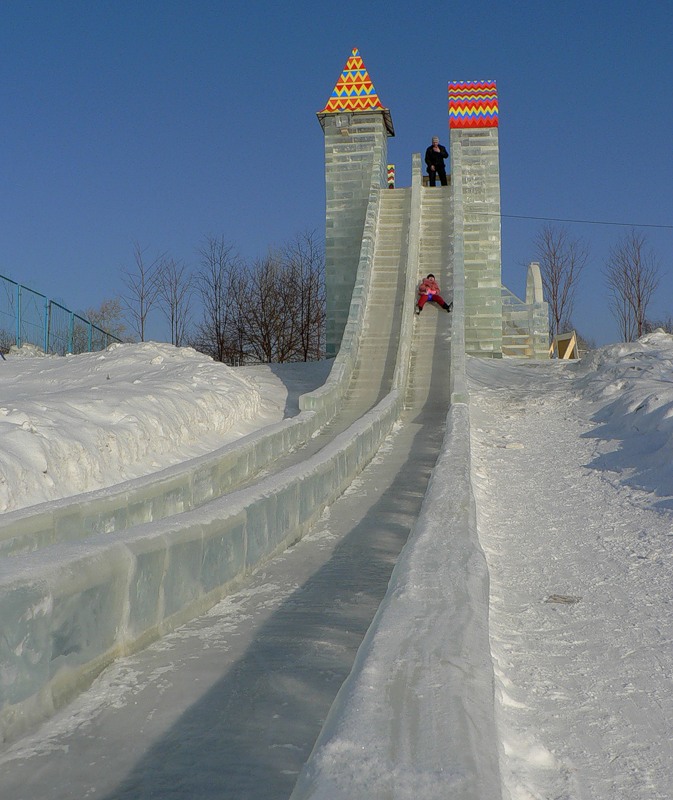 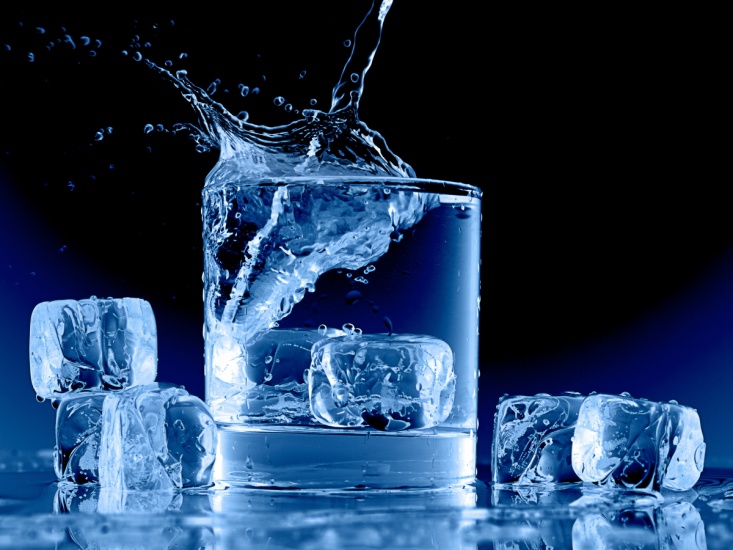 Создание ледяных скульптур
Строительство 
ледяных горок
Охлаждение жидкостей
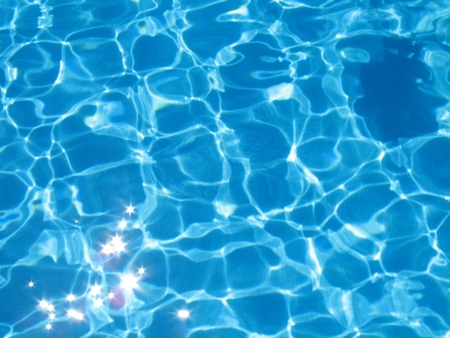 Как люди используют водяной пар?
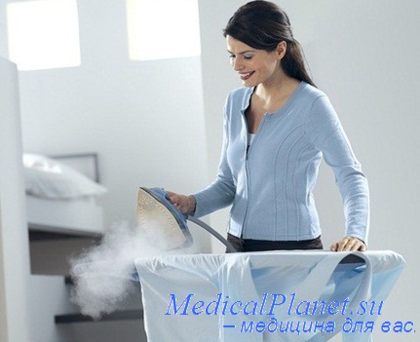 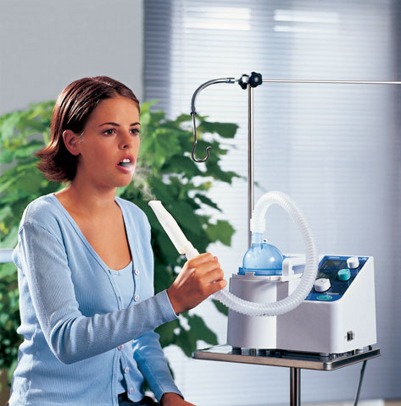 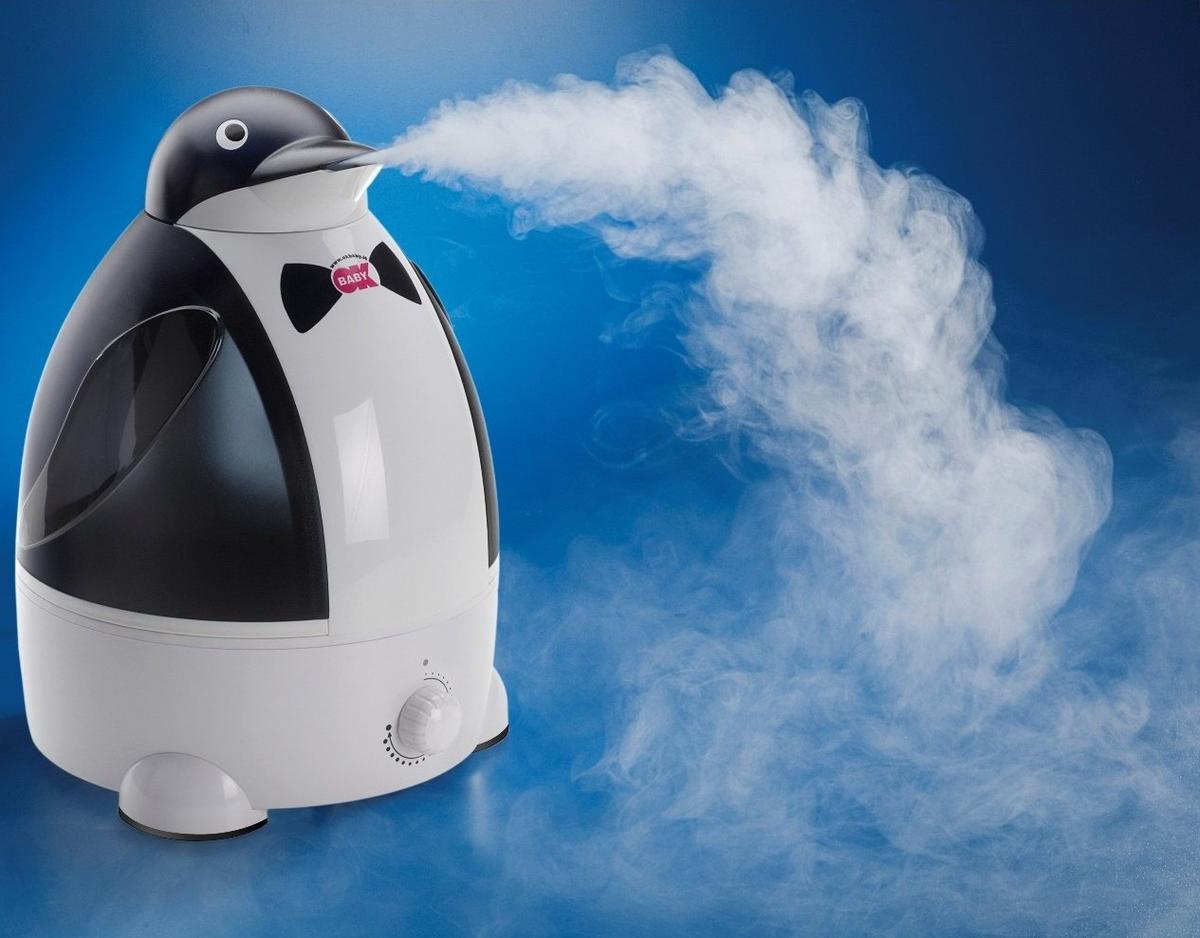 Лечение
 ингалятором
Отпаривание утюгом
Поддержание уровня влажности увлажнителем
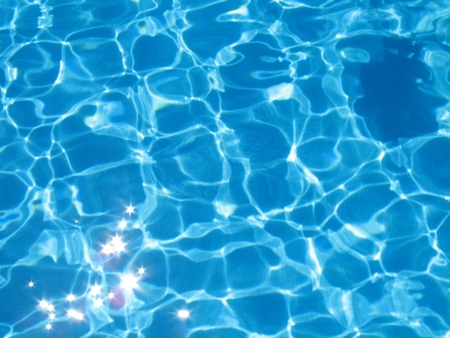 «От воды живет все», — гласит старинная арабская пословица.  Вода — источник жизни на планете. Без воды не смогут прожить ни люди, ни животные, ни растения. И заменить воду нечем. Поэтому всем нам необходимо научиться обращаться с водой бережно.
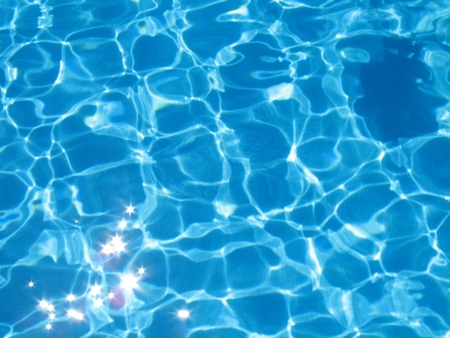 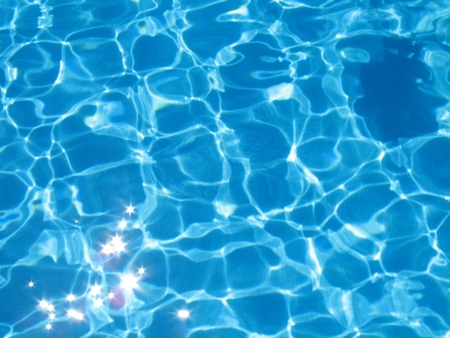 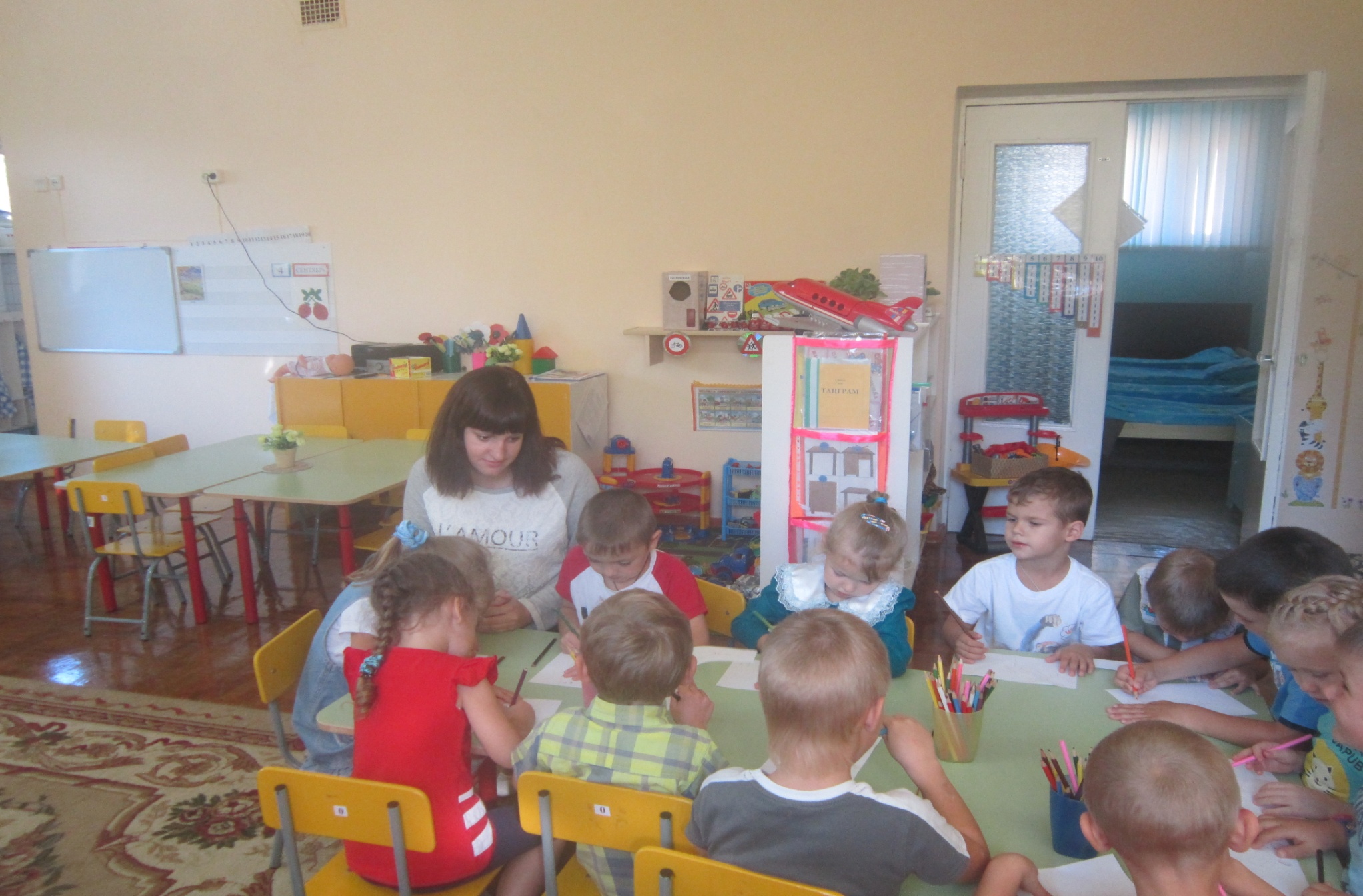